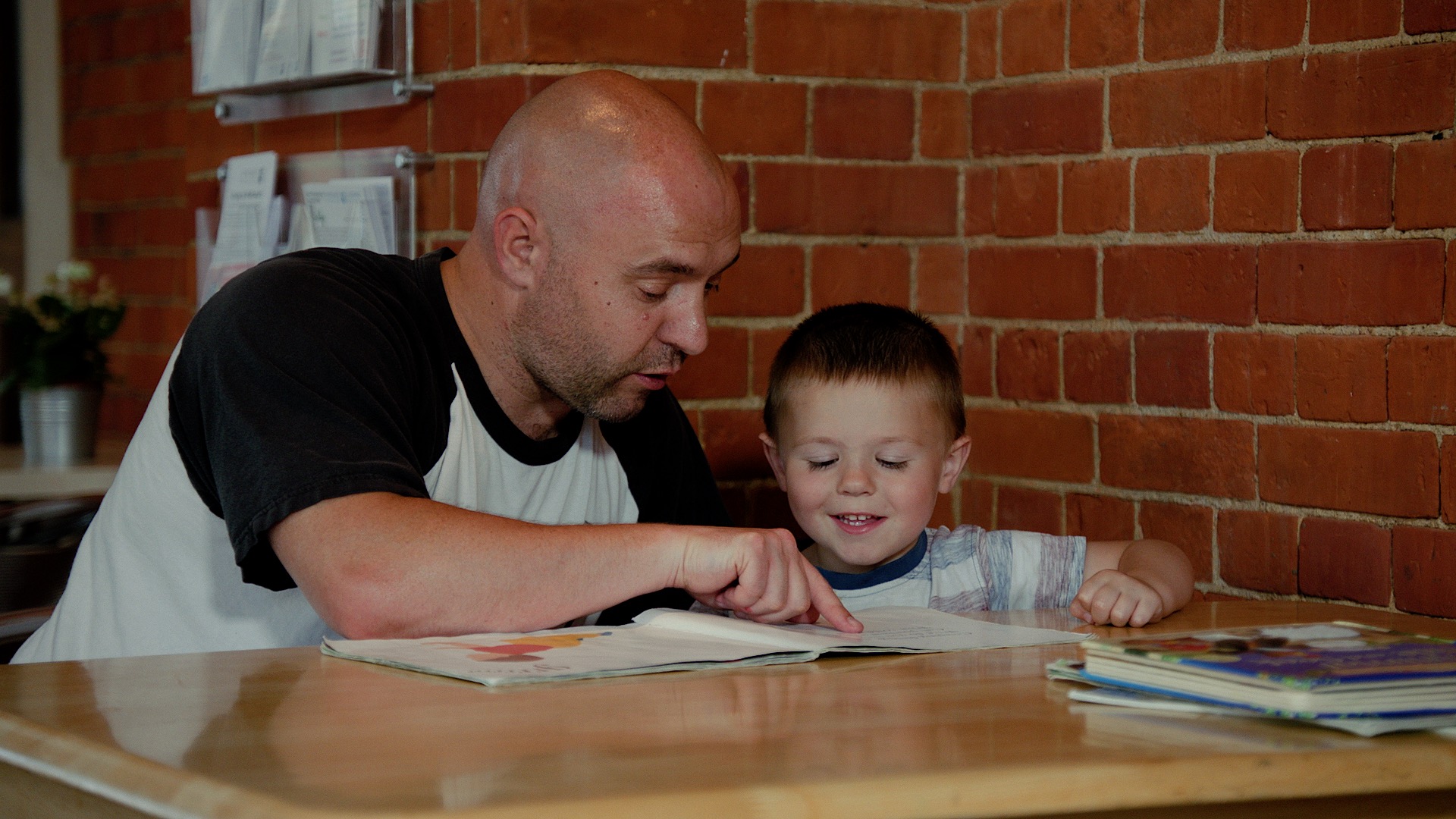 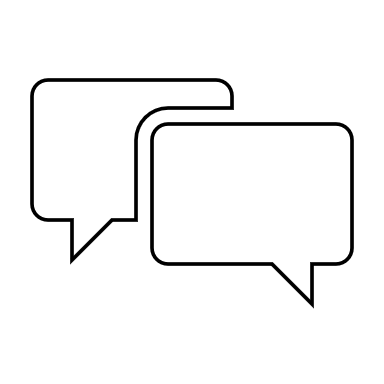 How does a child learn to read?
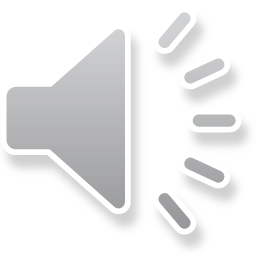 There are 6 main skills
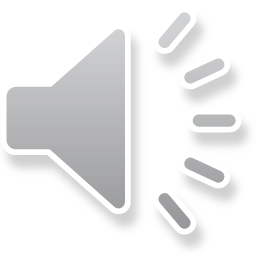 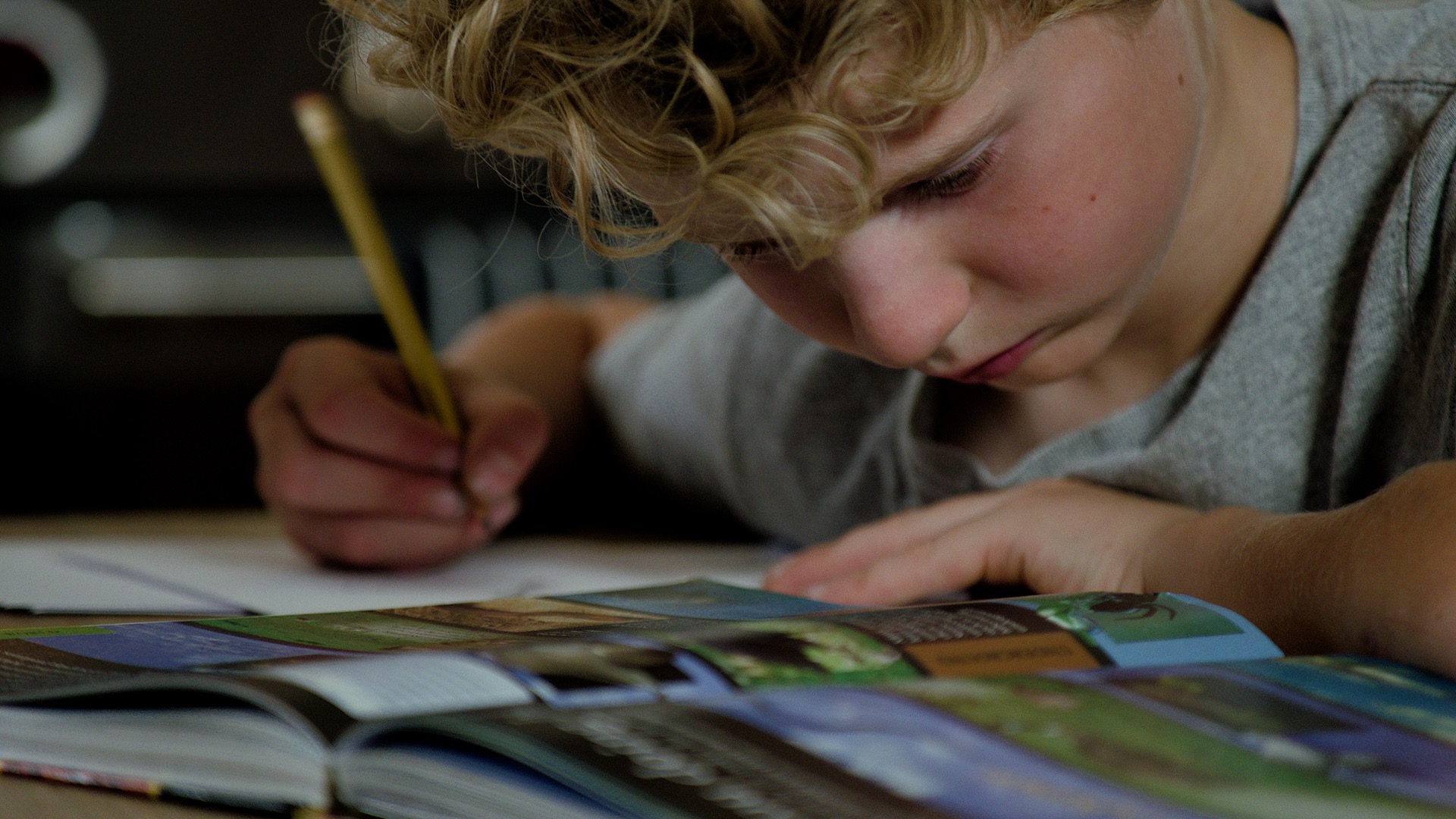 Skills 1 to 5 require phonics knowledge
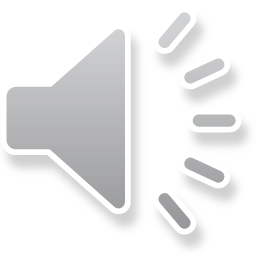 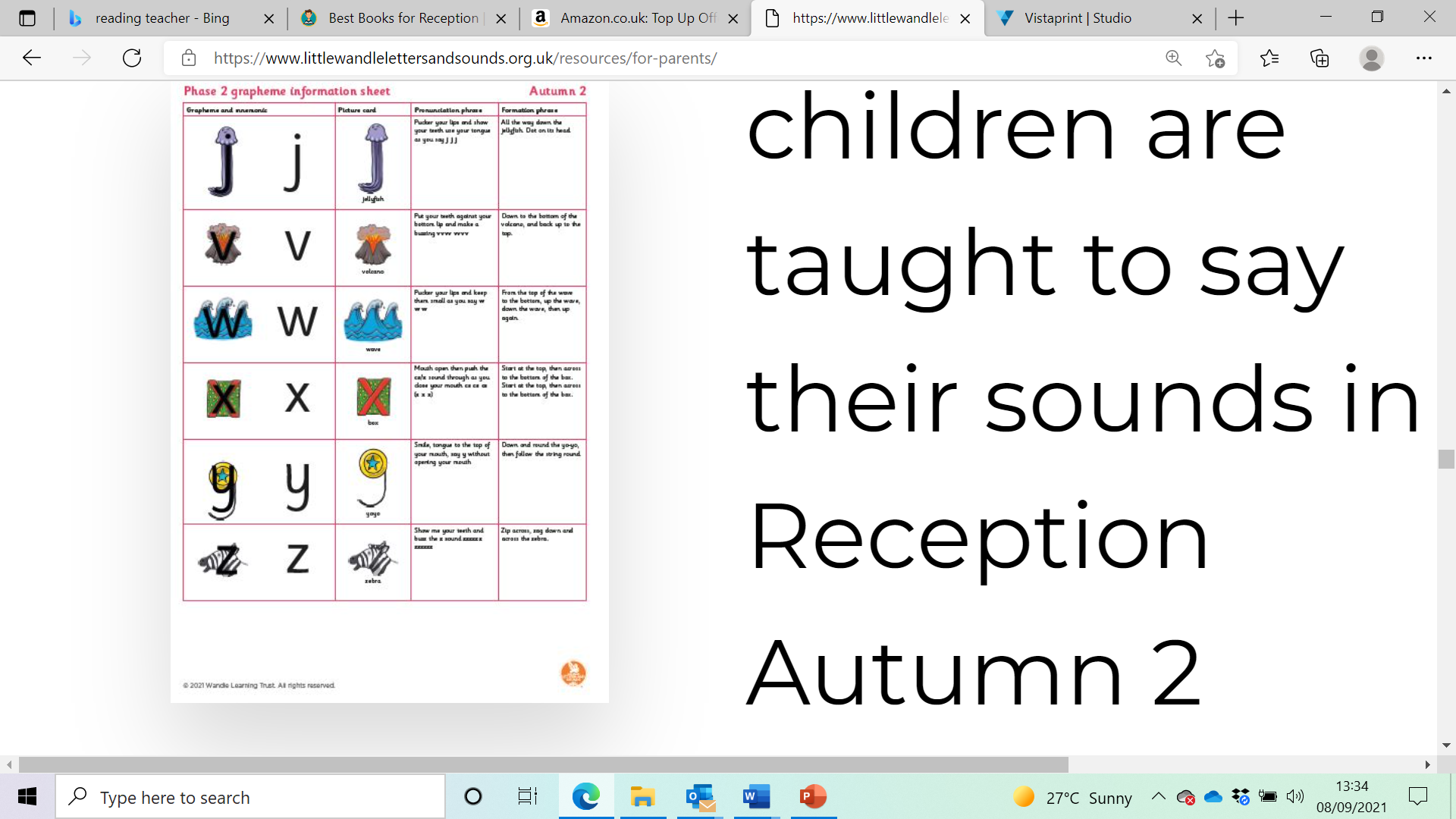 Phonics is all about sounds
26 letters in the alphabet but 44 sounds
Some sounds are written using 2 or 3 letters working together
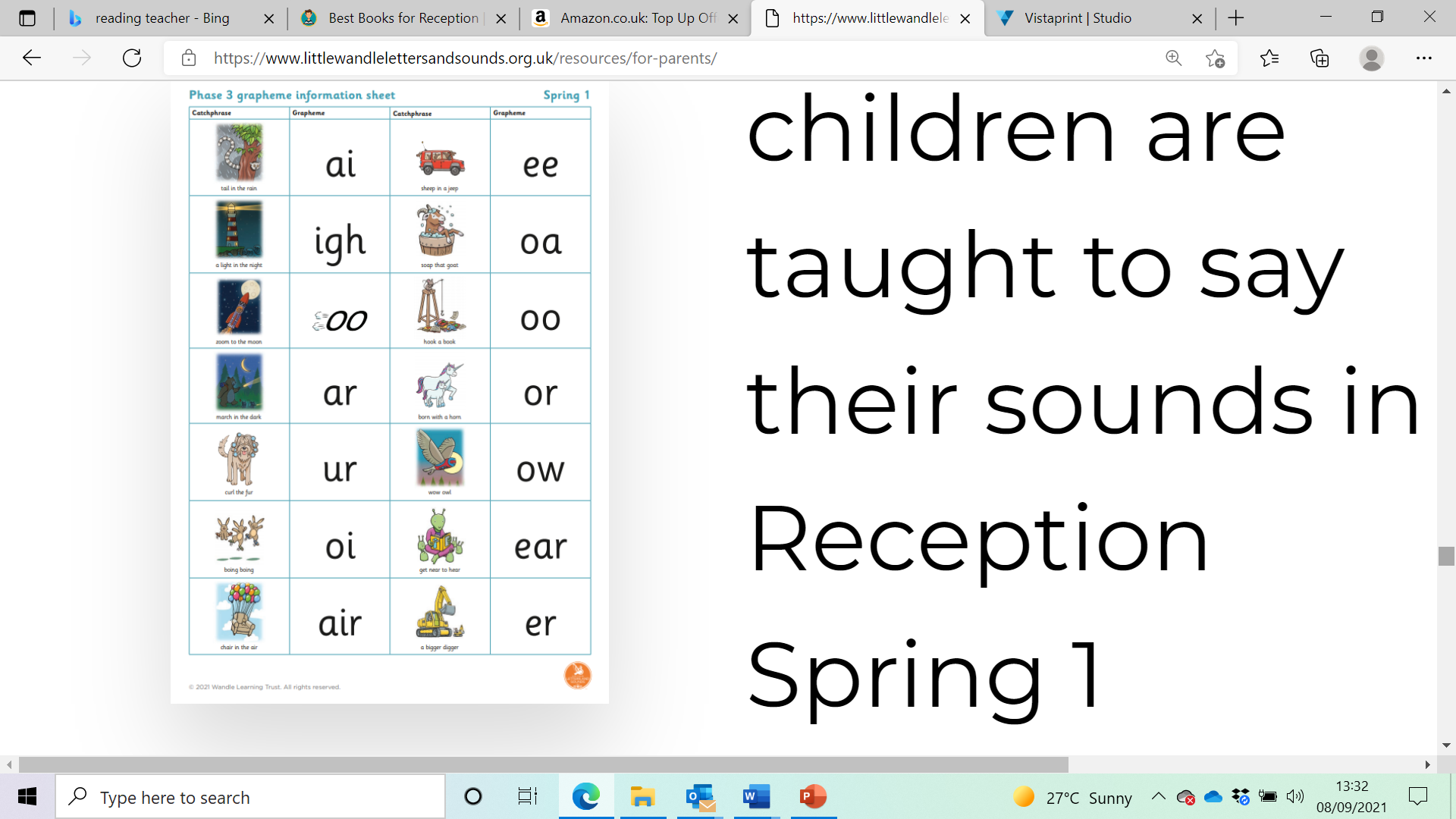 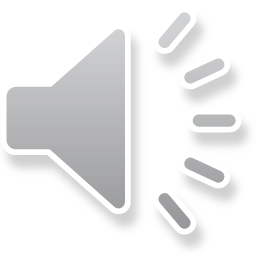 Skill 1
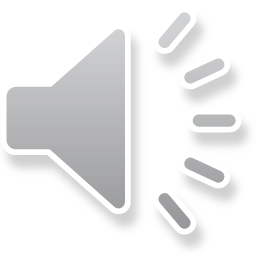 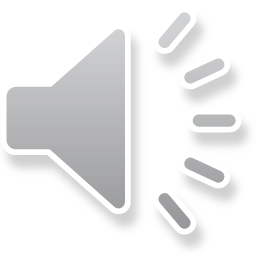 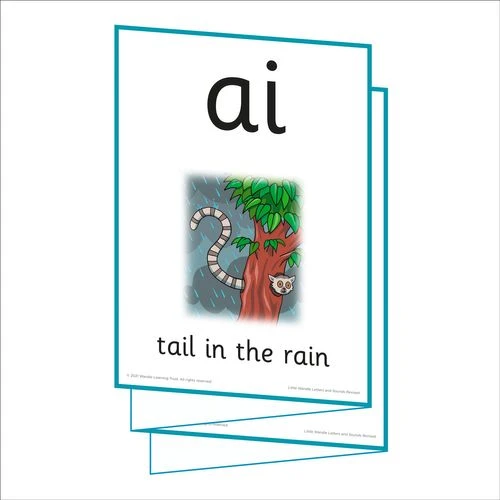 Phonics schemes use  images and rhymes to teach the individual sounds
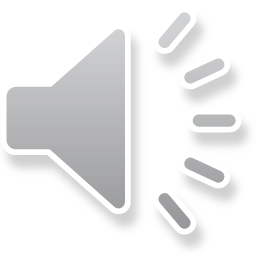 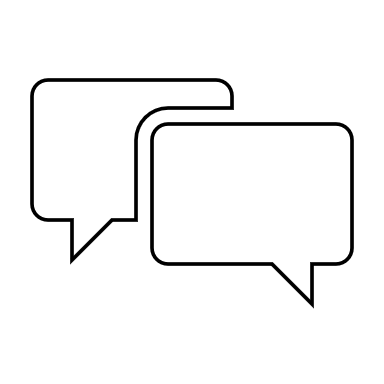 Skill 2
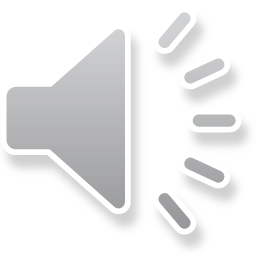 Skill 3
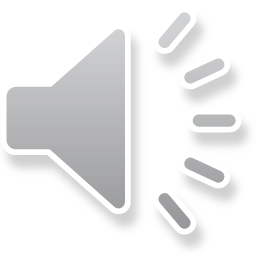 Sound buttons
d o g		 c r i s p


s h o p		 b r o w n
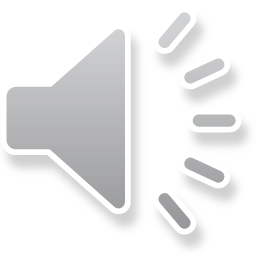 ship 
mop	         		         stamp	
spoon 		        duck	  night
singing		        date	  time
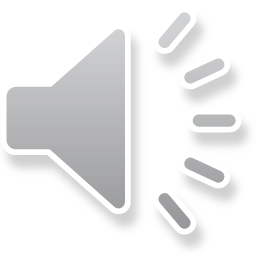 Skills 4 and 5
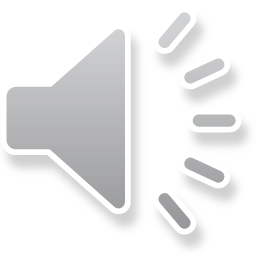 Tricks if blending is hard
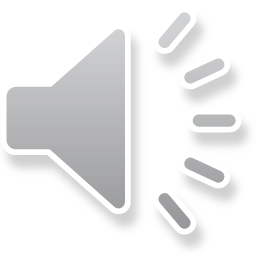 Sound games – no written words
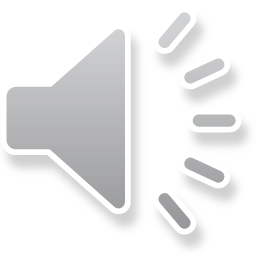 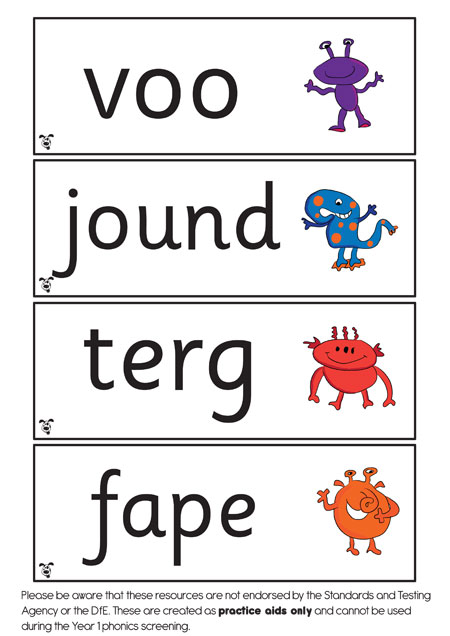 Year 1 phonics tests
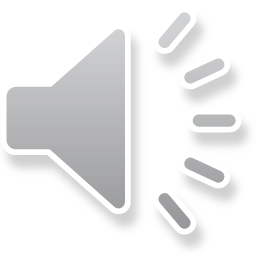 Tricky / red / high frequency words
Some words you cannot sound out.Others occur very frequently.Children need to learn to recognize these by sight.
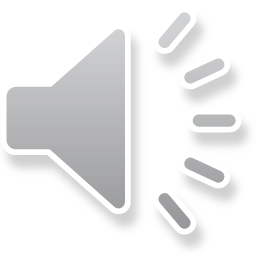 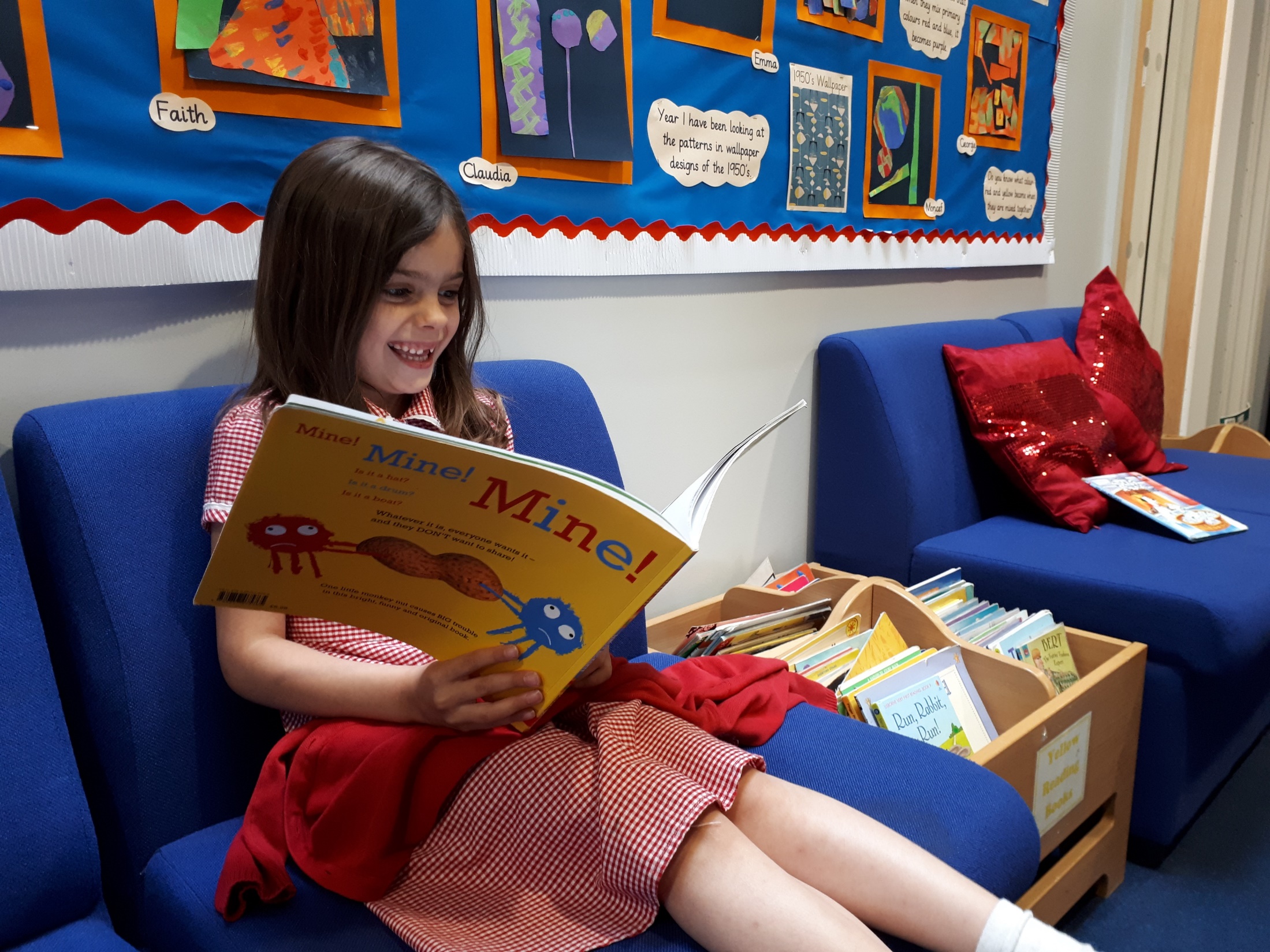 Phonics is a vital skill when children first start to readIt is also useful later when they come across words they do not know
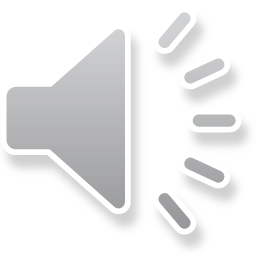 Skill 6
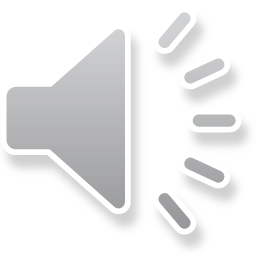 What  book should we use?
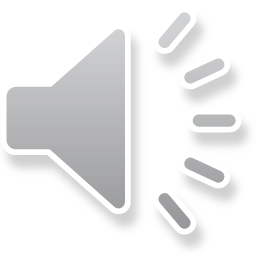 What  book should we use?
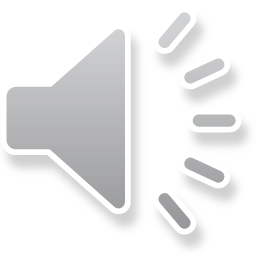 In the early stages choose books based on the sounds they know.Once they know most of their sounds, you can be guided by book band colours.
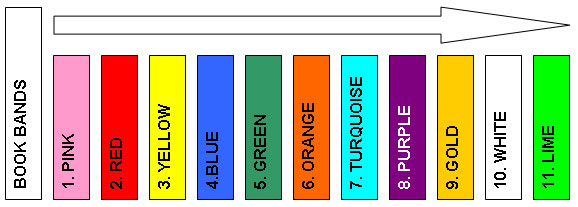 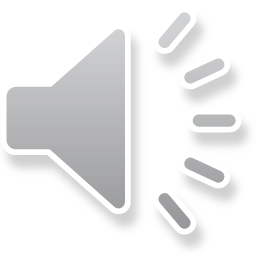 Hearing a child read
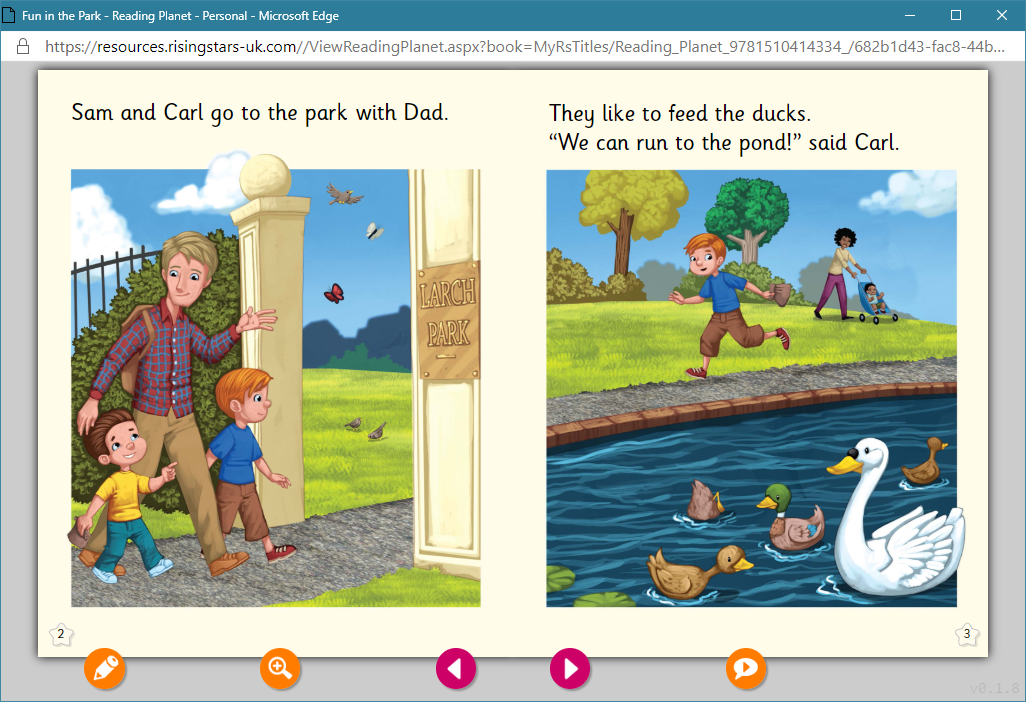 Sound out and blend if necessary

Spot digraphs and trigraphs

Look out for tricky or high frequency words (and repetitive words)

Demonstrate expression for the child to copy and explain how it adds meaning

Chat and ask questions to check understanding
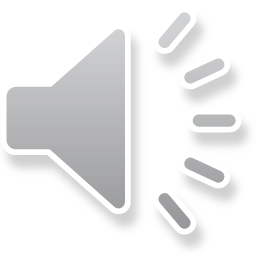 Asking Questions
3. Check understanding and vocabulary
“Do you know what the white bird is called?”
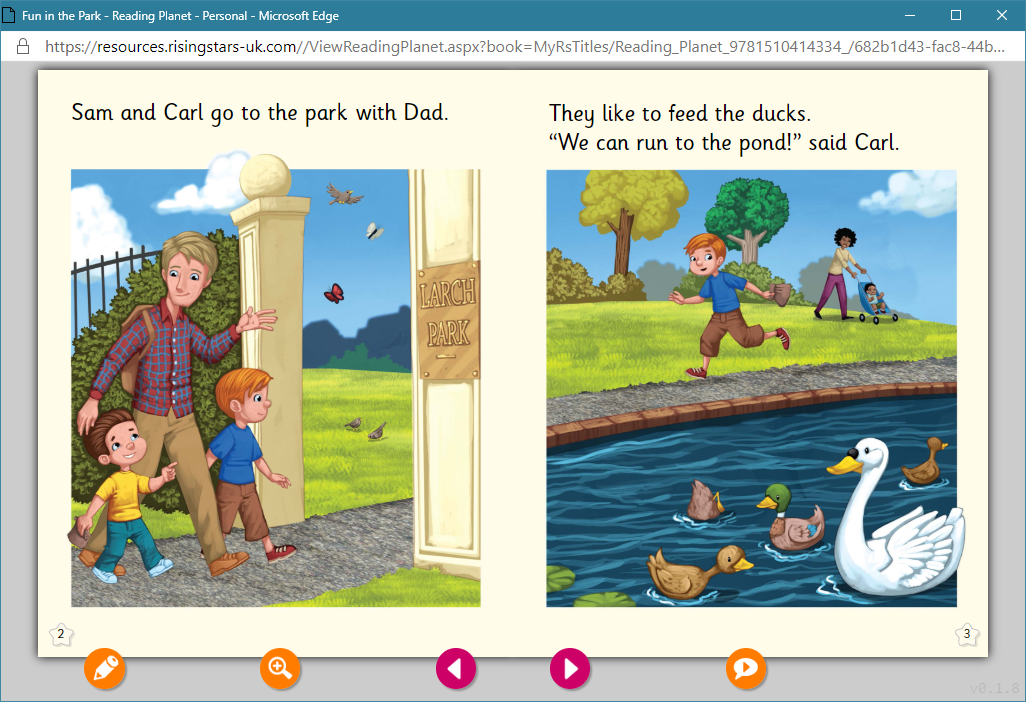 Factual question 
“Where did Dad take Sam and Carl?”
2. Make it personal
“What do you like doing at the park?”
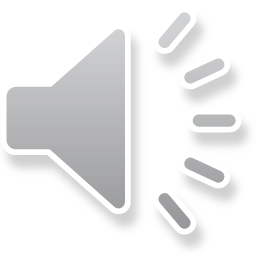 Have fun!
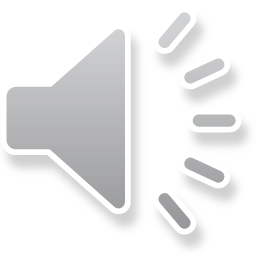